Beyond Life-Cycle State to Multinomial
speaker: Cullen Landrumtitle: Advisory Solutions Consultantcompany: SailPoint
What will we chat about today
Each
With its own state
What do you do when life cycle state in IDN isn't enough, and you need to have a multinomial state.  

But wait there's more.  

How do you show changes over time in IDN?  You can't change the internet clock, but you can show transitions
Many
Affiliations
2
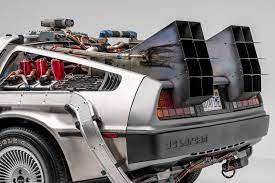 Description
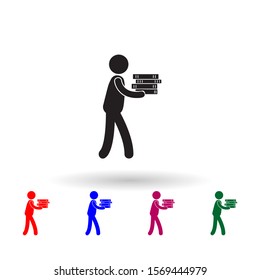 In many industries, but especially in higher education, there is the requirement for multiple associations with the entity where a simple life cycle state is not enough to capture the various states that a user may have with the institution.  
The goal is to describe and show how multiple affiliations or personas can be implemented in IDN.  Being able to show changes over time is another associated use case. 
The showcase will highlight how a simple time machine can be implemented.
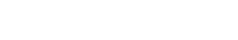 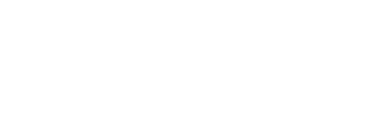 3
First – What is a multinomial?
You roll a die ten times to see what number you roll. There are 6 possibilities (1, 2, 3, 4, 5, 6), so this is a multinomial experiment. If you rolled the die ten times to see how many times you roll a three, that would be a binomial experiment (3 = success, 1, 2, 4, 5, 6 = failure).
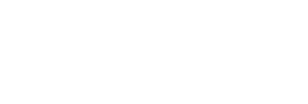 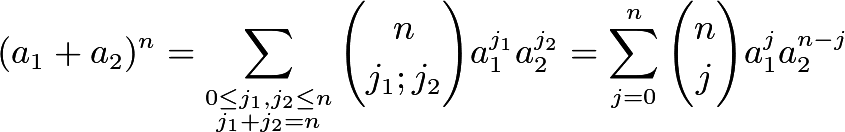 4
How does this relate to Life Cycle State?
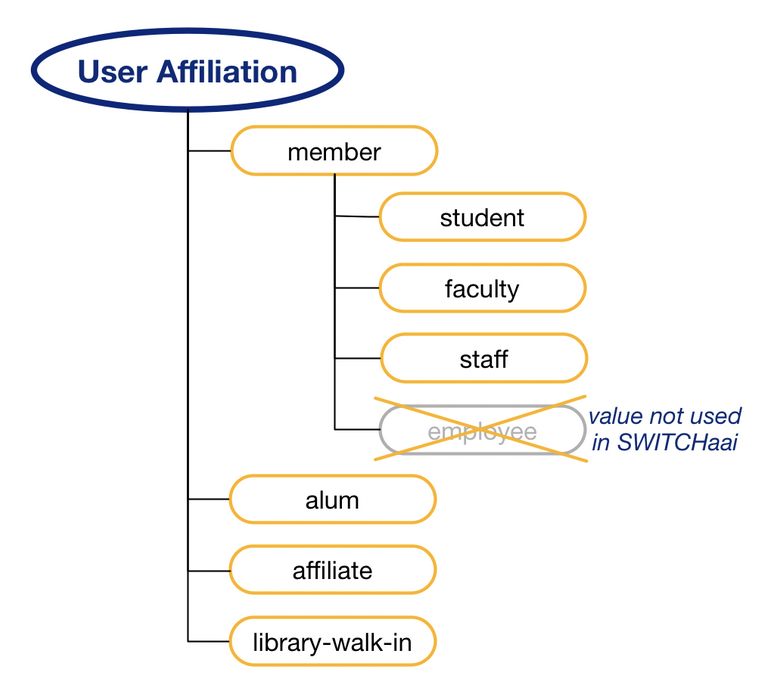 In higher education there is a schema design called eduPerson and within there is eduPersonAffiliations and eduPersonPrimaryAffiliation


Each affiliation can have its own life-cycle state.  A user can be an alumni that went back to school so a student while working so a student worker.
5
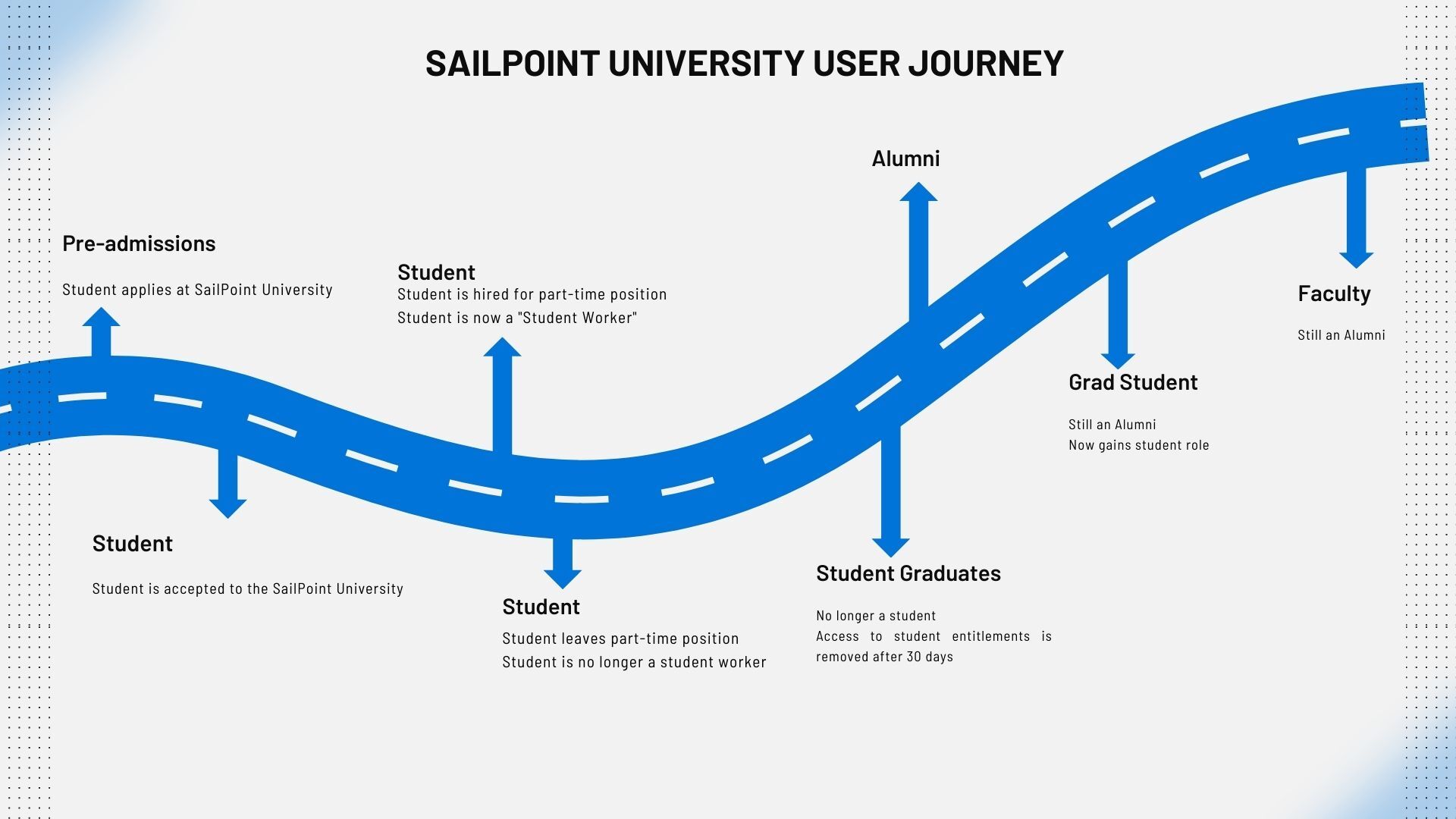 ©2022 SailPoint Technologies, Inc. All Rights Reserved.
6
Calculate Affiliations
{
"id": "e03326b9-9aa2-4bca-aada-26899a1fb99a",
"name": "Get EduPersonAffiliations",
"type": "concat",
"attributes": {
"values": [
{
"attributes": {
"accountPropertyFilter": "(eduPersonAffiliation == \"faculty-current\")",
"attributeName": "eduPersonAffiliation",
"sourceName": "PeopleSoft HCM"
},
"type": "accountAttribute"
},
{
"attributes": {
"attributes": {},
"value": "|"
},
"type": "static"
},
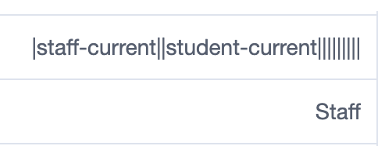 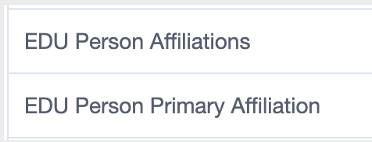 7
Membership Criteria
eduPersonAffiliations is then used to assign membership to roles
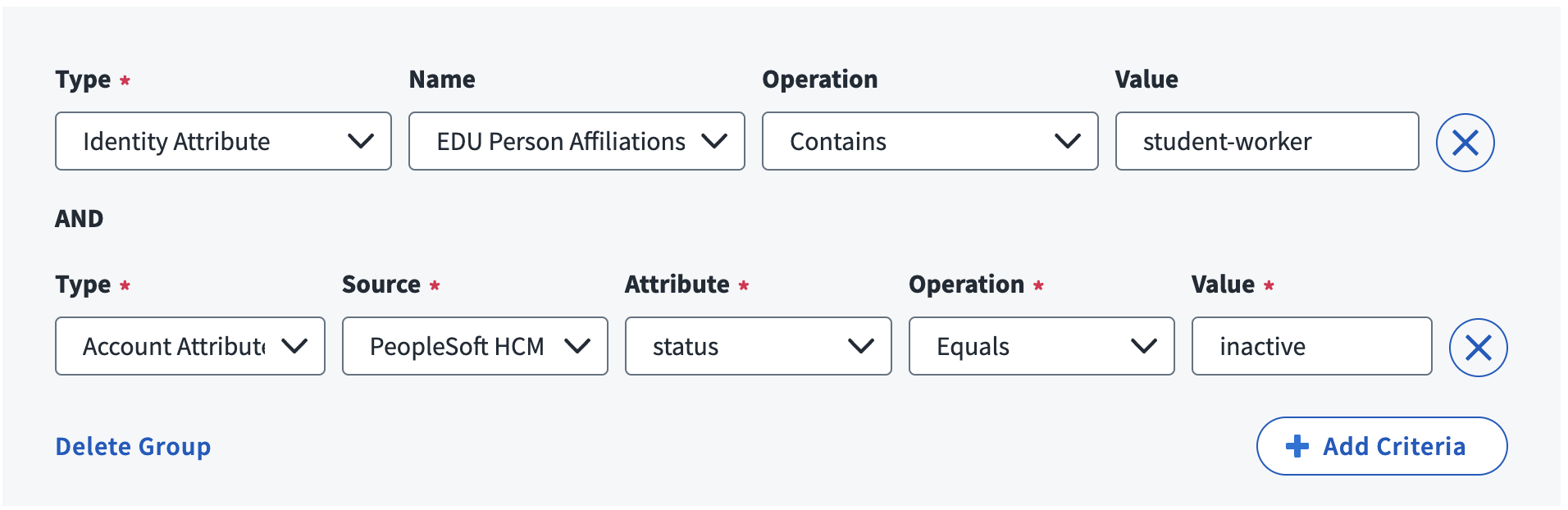 8
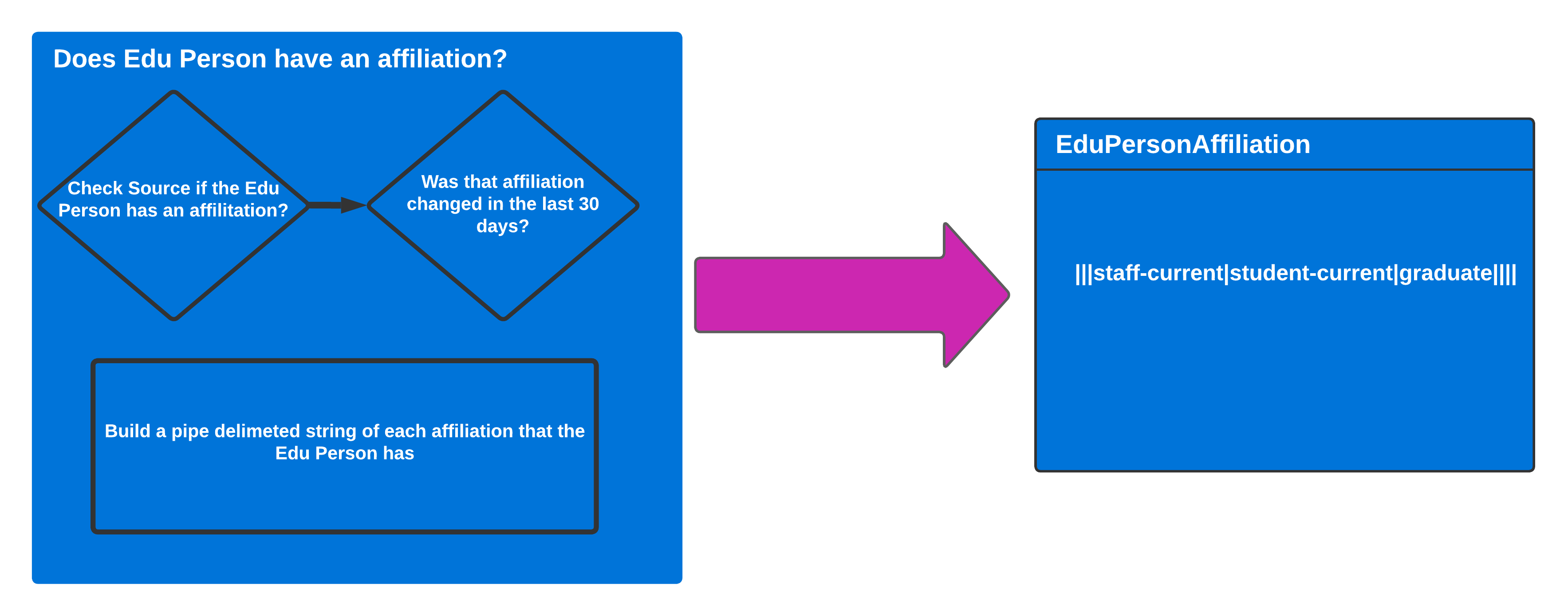 9
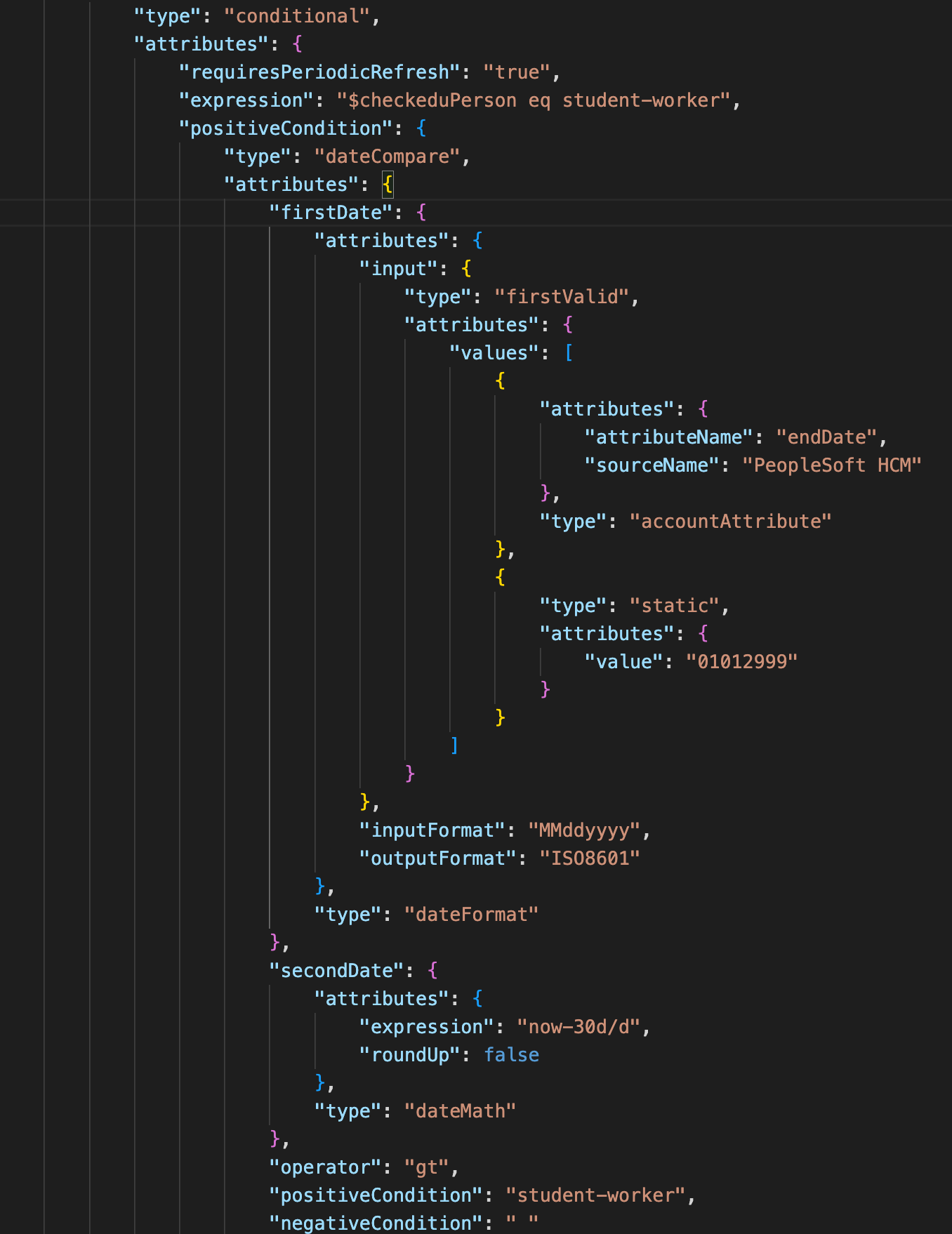 Let’s go back in time
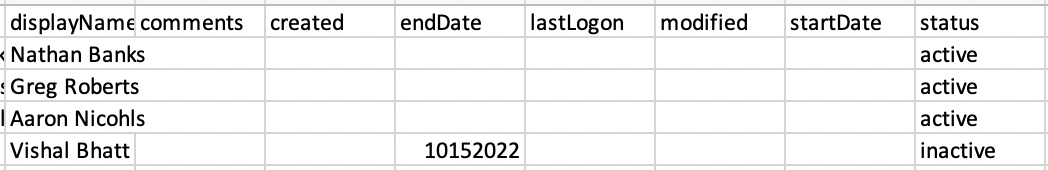 10
Let’s see it
Demo time
© 2023 SailPoint Technologies, Inc. All rights reserved.
11
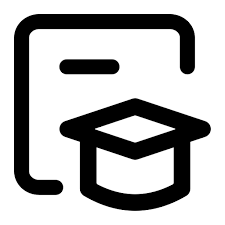 Student
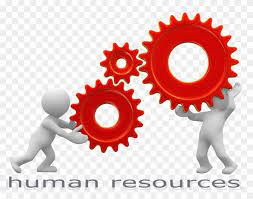 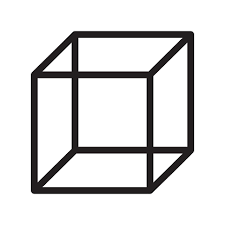 Affiliations
Staff
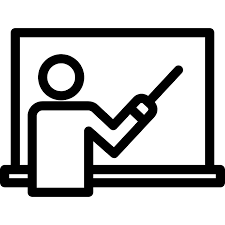 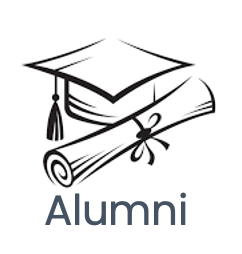 Faculty
12
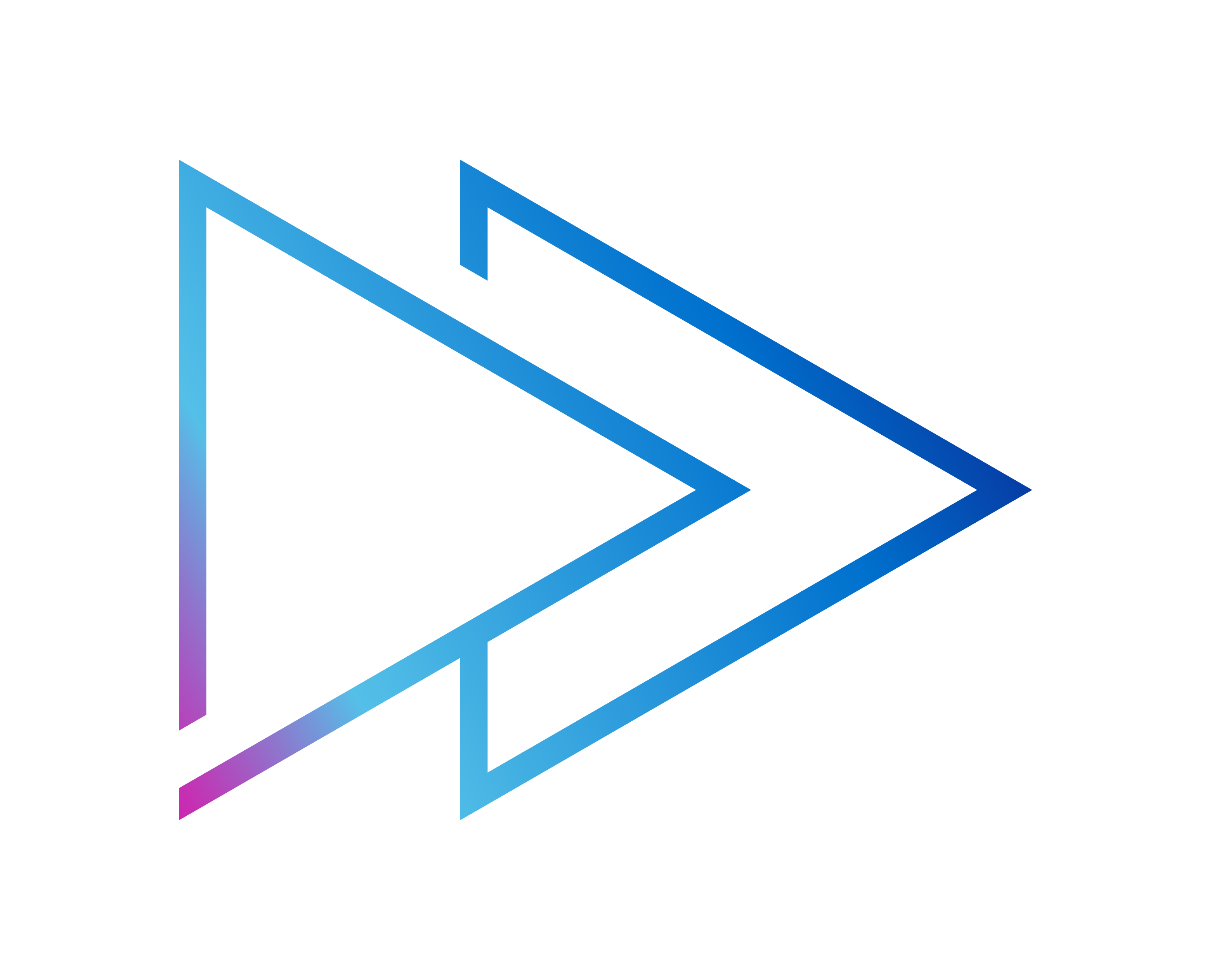 Thank You!
13
No Students
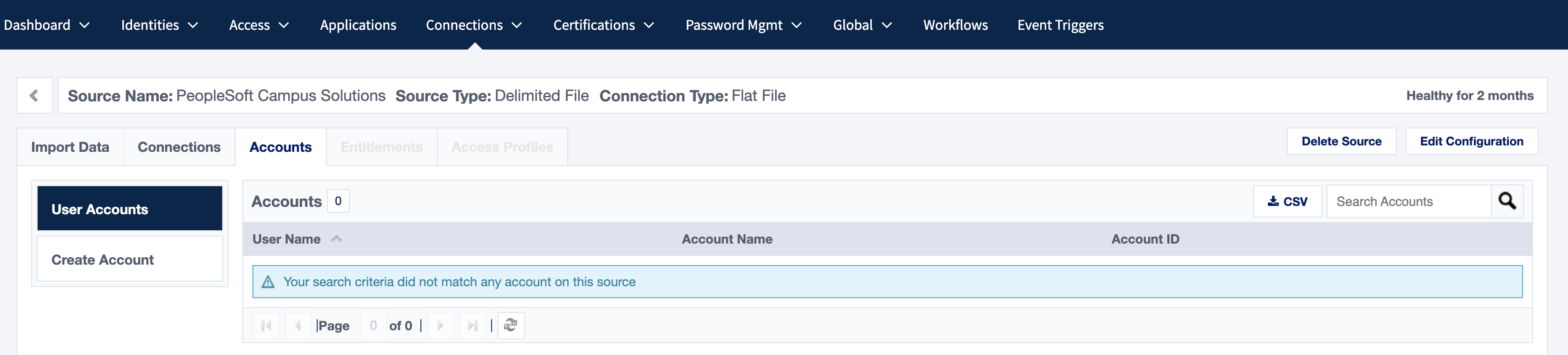 14
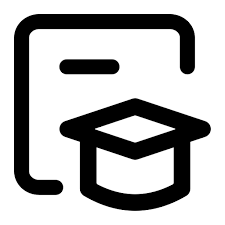 Prospective Student
Student
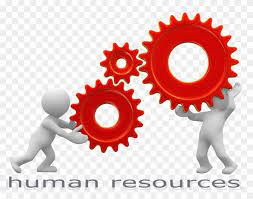 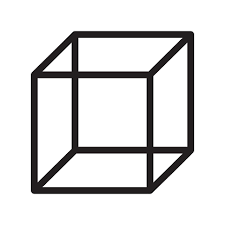 Affiliations
Student-prospect
Staff
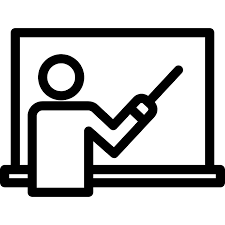 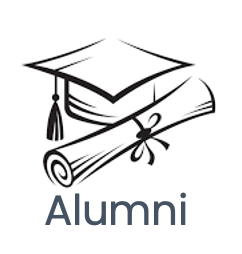 Faculty
15
Prospective Students Added
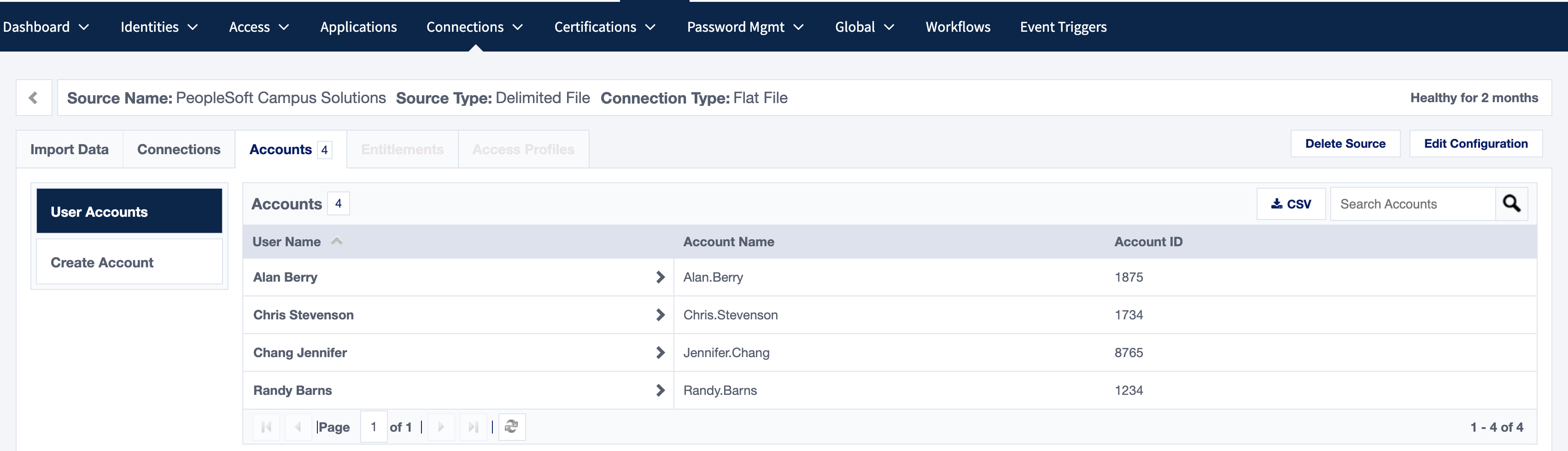 16
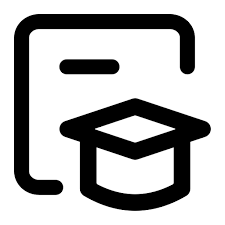 Current Student
Student
Student-worker
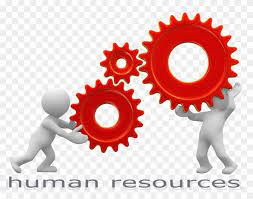 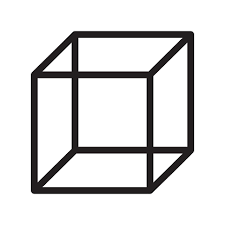 Affiliations
Student-current
Student-worker
Staff
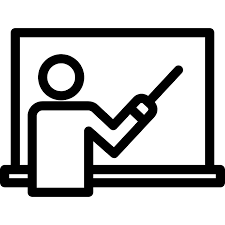 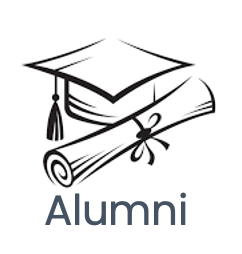 Faculty
17
Let’s Look at Randy Barns
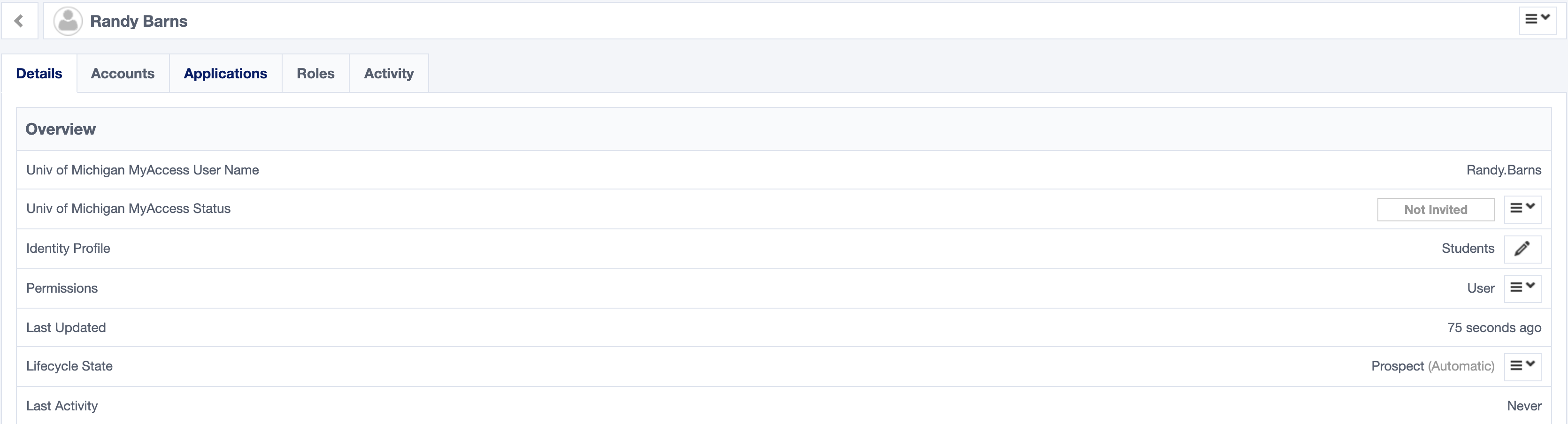 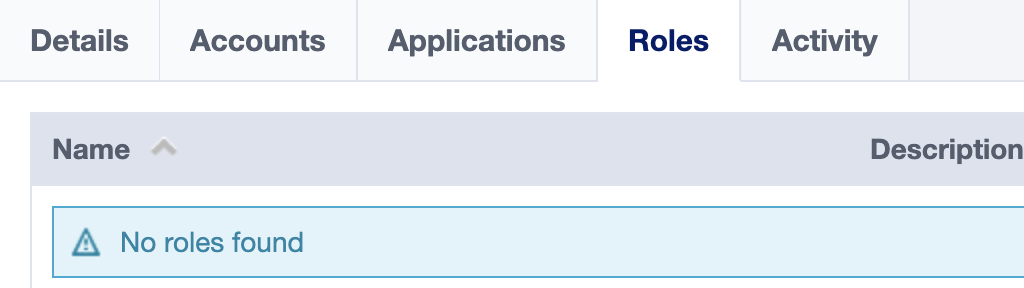 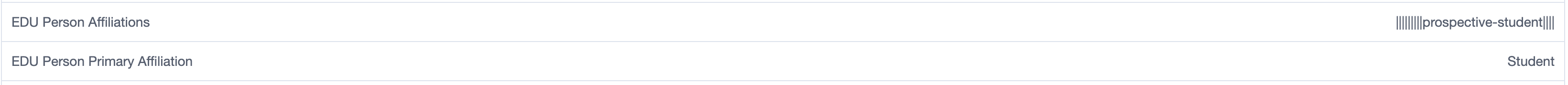 18
Now Randy Becomes a Current Student
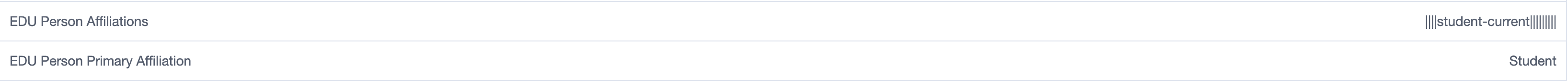 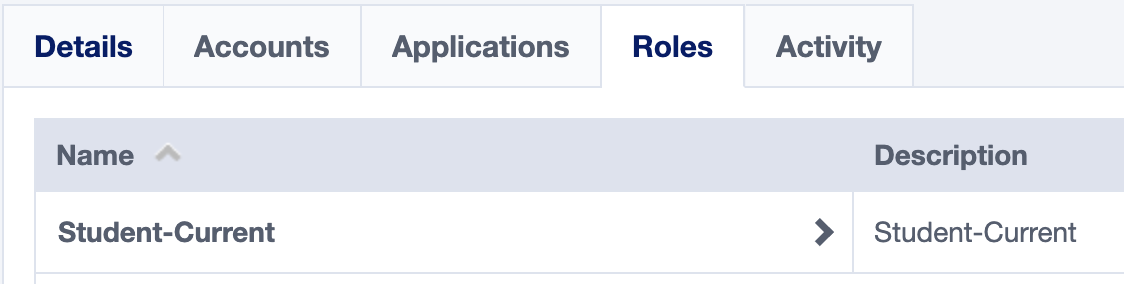 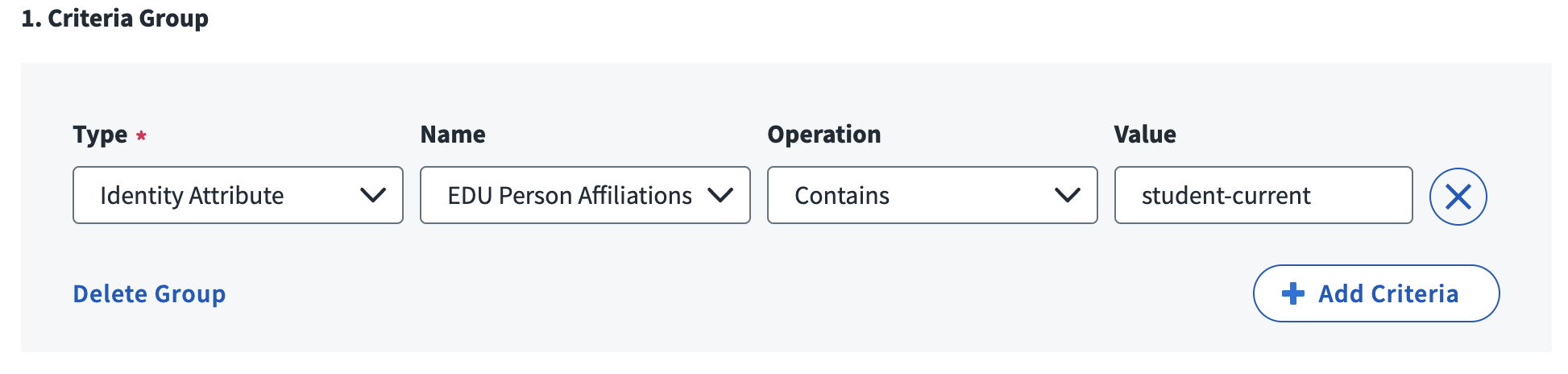 ©2022 SailPoint Technologies, Inc. All Rights Reserved.
19
Now Randy Becomes a Student Worker
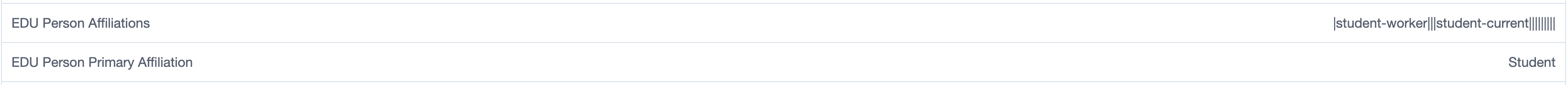 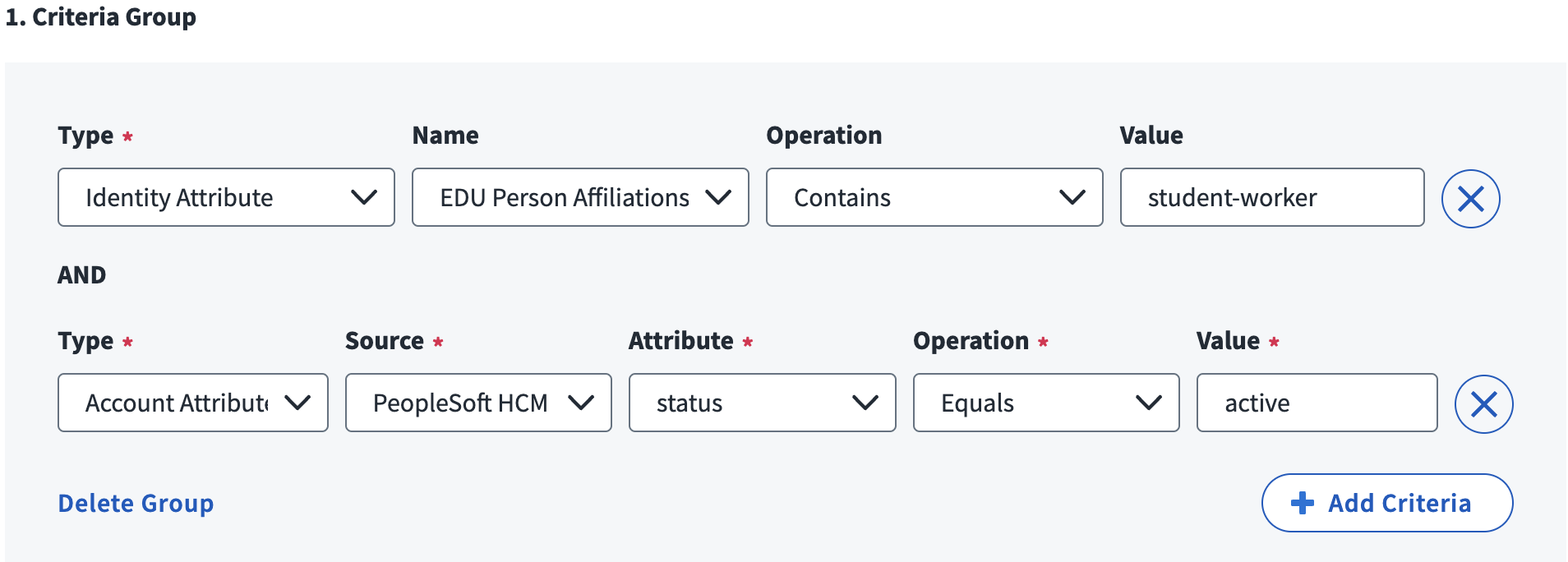 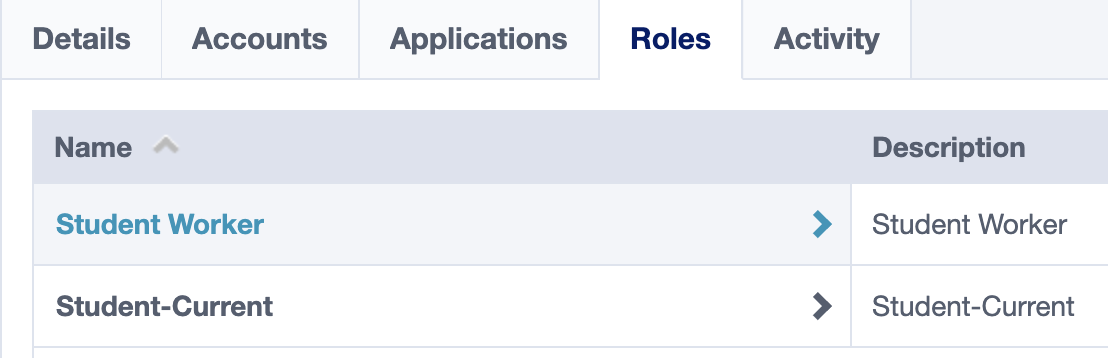 ©2022 SailPoint Technologies, Inc. All Rights Reserved.
20
Randy No Longer Student WorkerBut retains Role for 30 days (after 15 days)
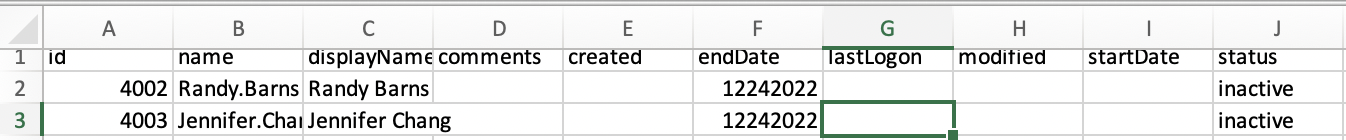 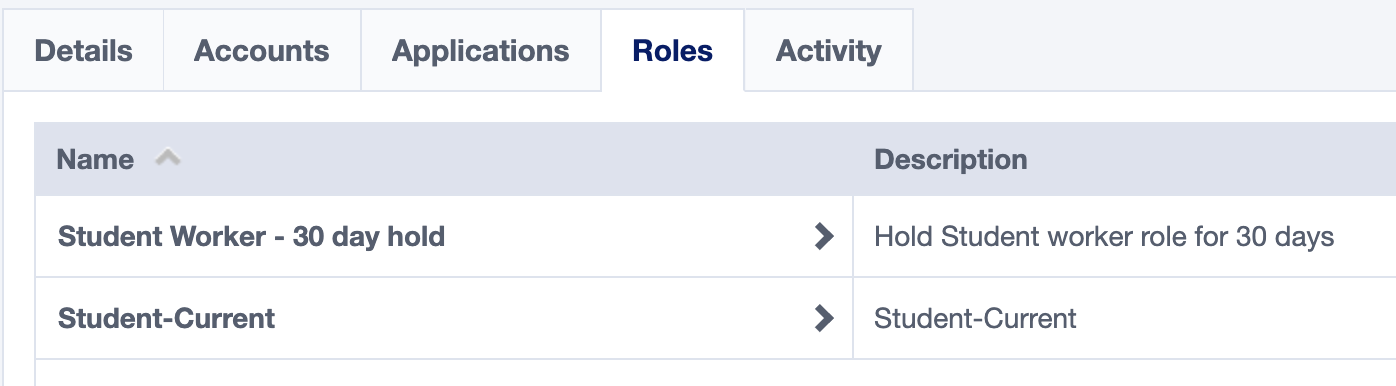 ©2022 SailPoint Technologies, Inc. All Rights Reserved.
21
After 30 Days Student Worker Role Removed
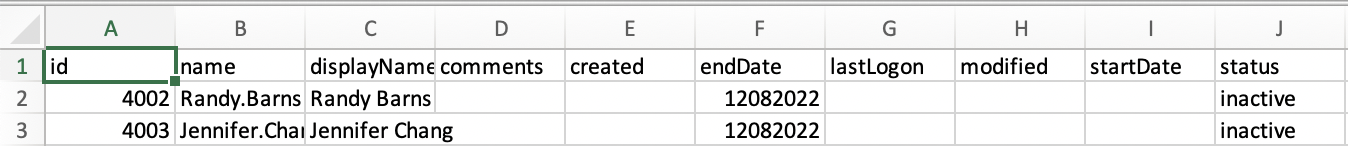 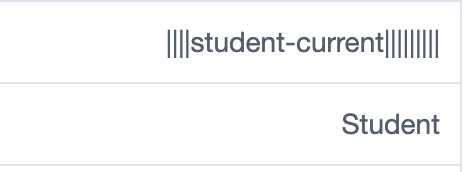 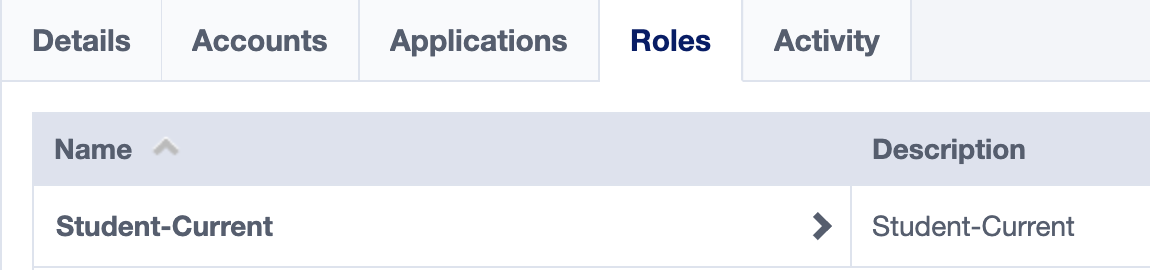 ©2022 SailPoint Technologies, Inc. All Rights Reserved.
22
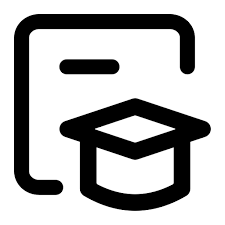 Graduate
Student
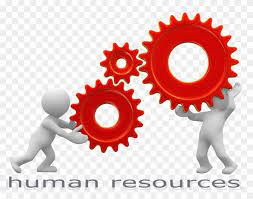 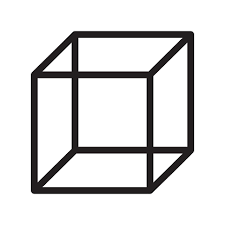 Affiliations
Alumni
Staff
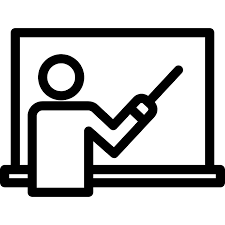 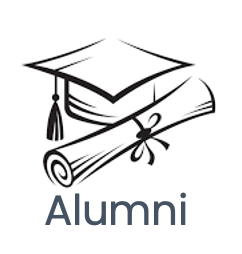 Faculty
Alumni
23
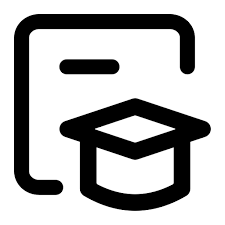 Student
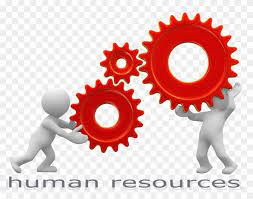 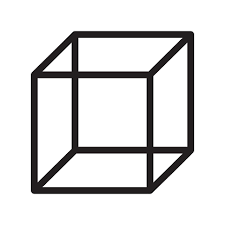 Affiliations
Alumni
Faculty-current
Staff
Associate Professor
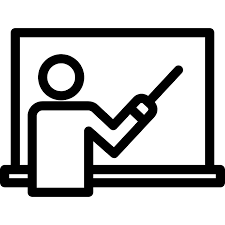 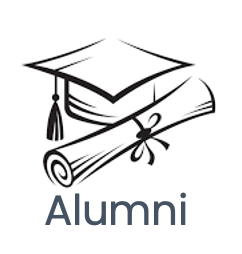 Faculty
Alumni
24
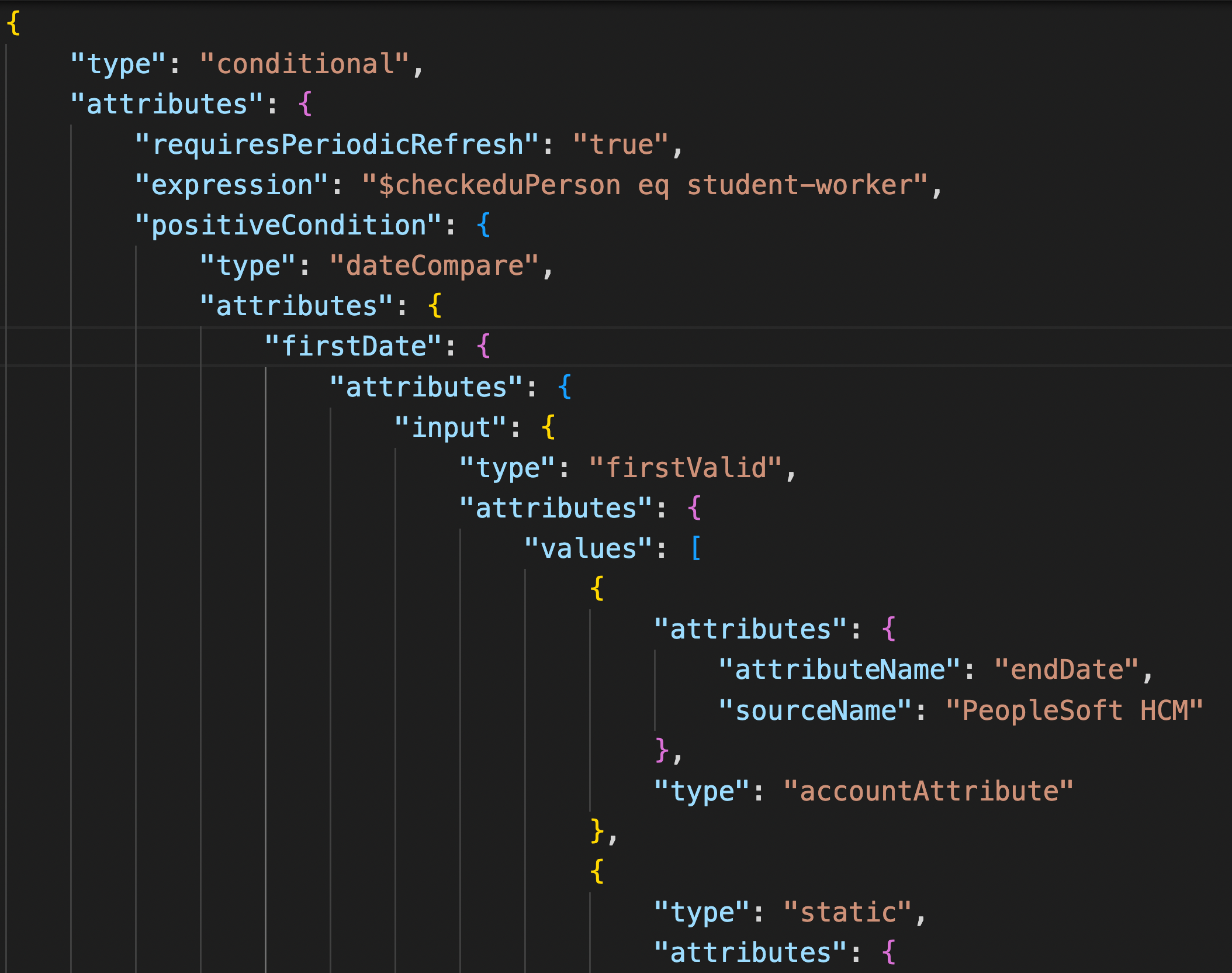 25
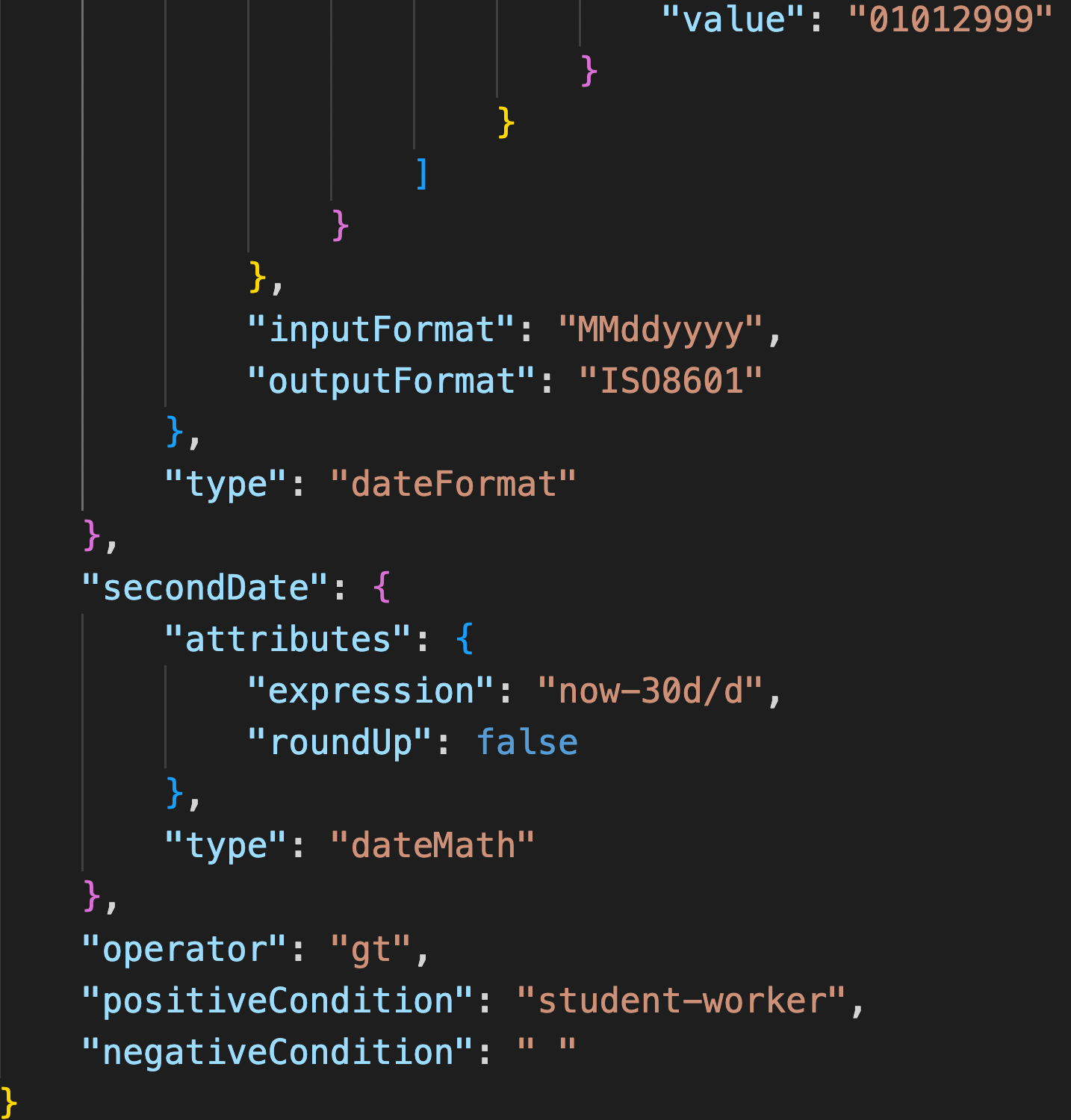 26
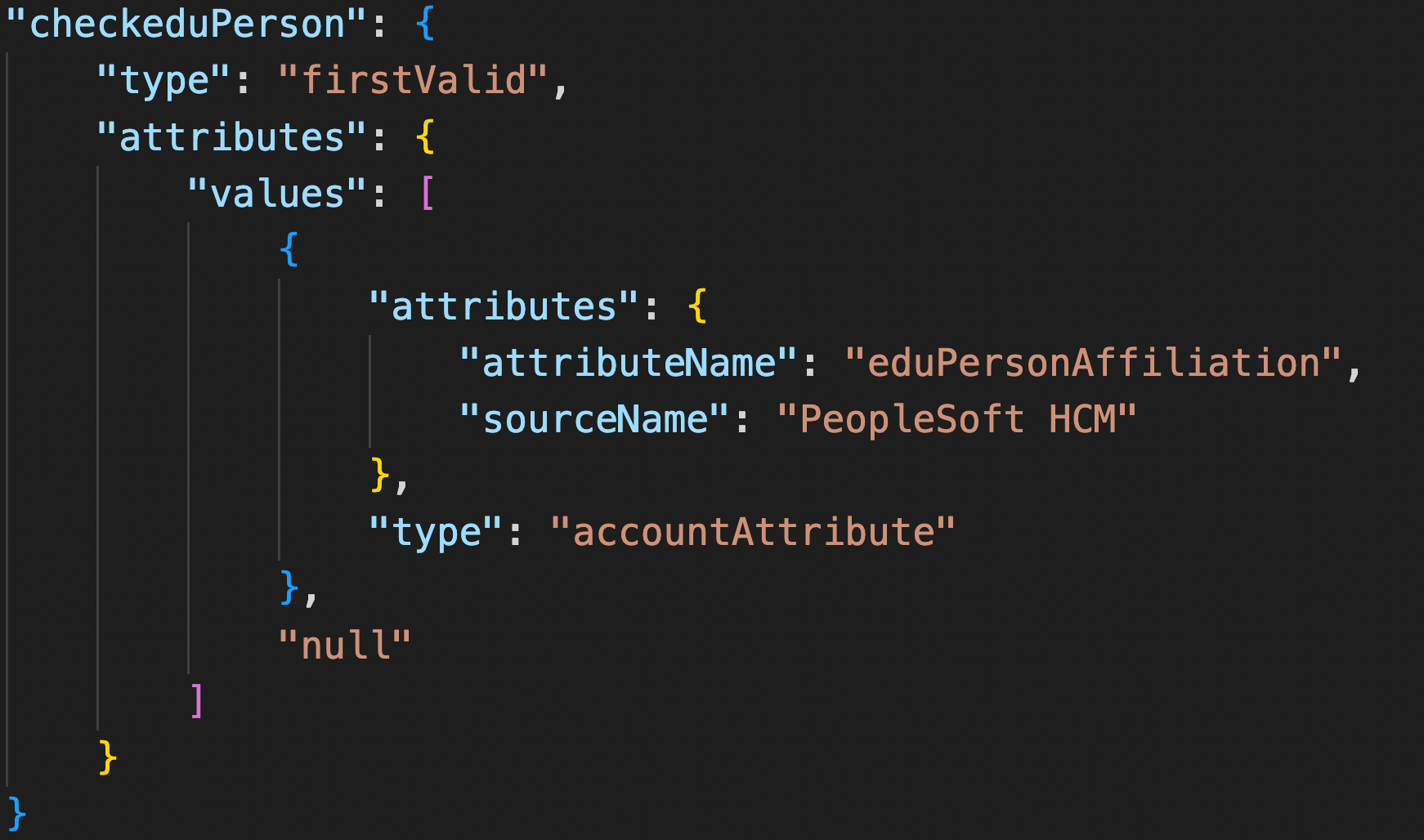 27